Children’s Health Data
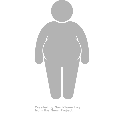 Obesity & Overweight
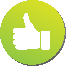 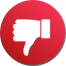 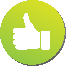 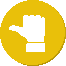 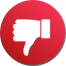 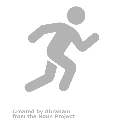 Physical Activity
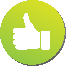 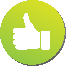 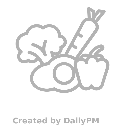 Nutrition
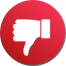 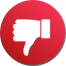 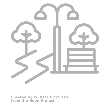 Built Environments
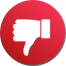 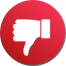 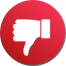 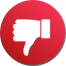 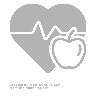 Access to Healthy Foods / Healthcare
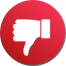 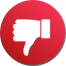 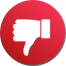 Children’s Health Data References
WIC Participant and Program Characteristics (WICPPC) survey. The data are gathered in April of even-numbered years, and analyzed by the CDC. Centers for Disease Control and Prevention. National Center for Chronic Disease Prevention and Health Promotion, Division of Nutrition, Physical Activity, and Obesity Data, Trend and Maps. https://www.cdc.gov/nccdphp/dnpao/data-trends-maps/index.html. Trend data available from 2000-2018.
2019-2020 National Survey of Children’s Health (NSCH) data query. Data Resource Center for Child and Adolescent Health supported by the U.S. Department of Health and Human Services, Health Resources and Services Administration (HRSA), Maternal and Child Health Bureau (MCHB). The data are gathered annually. Trend data available from 2016 -2020.
Oklahoma State Department of Health (OSDH), Center for Health Statistics, Health Care Information, Youth Risk Behavior Survey 2019, on Oklahoma Statistics on Health Available for Everyone (OK2SHARE). Accessed at http://www.health.ok.gov/ok2share. The data are gathered in odd-numbered years. Trend data available from 2003-2019.
Oklahoma State Department of Health (OSDH), Center for Health Statistics, Health Care Information, Behavioral Risk Factor Surveillance System 2020, on Oklahoma Statistics on Health Available for Everyone (OK2SHARE). Accessed at http://www.health.ok.gov/ok2share. The data are gathered annually. Trend data available from 2011-2020.
Map the Meal Gap 2021. Child Food Insecurity in The United States in 2019. https://map.feedingamerica.org/county/2019/child
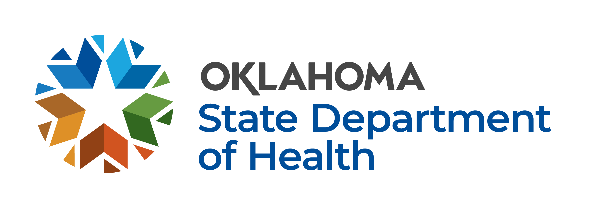